ФЕДЕРАЛЬНОЕ ГОСУДАРСТВЕННОЕ БЮДЖЕТНОЕ ОБРАЗОВАТЕЛЬНОЕ
УЧРЕЖДЕНИЕ ВЫСШЕГО ОБРАЗОВАНИЯ
«АЛТАЙСКИЙ ГОСУДАРСТВЕННЫЙ УНИВЕРСИТЕТ»
ЦЕНТР ПЕРЕПОДГОТОВКИ И ПОВЫШЕНИЯ КВАЛИФИКАЦИИ
ГОСУДАРСТВЕННЫХ И МУНИЦИПАЛЬНЫХ СЛУЖАЩИХ




Выпускная аттестационная работа по теме:
Разработка стратегии продвижения на основе технологии 
контент - маркетинга на примере компании «АССУМ»
Выполнил слушатель программы
«Стратегический Менеджмент
и управление развитием»
А.В. Дубинский

Научный руководитель:
к.э.н., Беляев В.В.
Объектом исследования является  деятельность компании «АССУМ» по продвижению своего бренда и поставляемых товаров на российском рынке HoReCa
	Цель работы: провести анализ деятельности компании по продвижению на сайте и в социальных сетях. 
	Задачи:
 проанализировать специфику рынка работы компании
 выявить особенности целевой аудитории
 определить востребованный контент для разных групп ЦА
 разработать рекомендации по стратегии дальнейшего продвижения
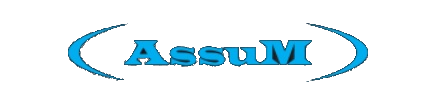 Компания образована в 2011 году
В 2013 году запущено собственное производство оборудования из нержавеющей стали для предприятий общественного питания и торговли
2014 год первые поставки оборудования в Казахстан, Узбекистан и Киргизию
2015 год развитие отдела комплексного оснащения и проектирования
В структуре отдела сбыта есть отдел комплексного оснащения и проектирования, который реализует местным розничным клиентам как оборудования под собственной торговой маркой, так и любое другое оборудование.
	Дилерский отдел осуществляет оптовые поставки оборудования исключительно под собственной торговой маркой дилерам по всей стране.
	Помимо обозначенных рынков сбыта, требуется также обозначить свое присутствие на рынке услуг по ремонту и обслуживанию оборудования HoReCa, так как сервисная служба компании может стать из сопутствующего отделу сбыта подразделения, в самостоятельную хозяйственную единицу, и формировать свой бюджет за счет осуществления платных услуг.
Проведен анализ по методика сегментирования Шеррингтона «5W»

Данная методика призывает ответить на пять простых вопросов о своих клиентах.
Who? (Кто?). Кто Ваши покупатели? Их конкретный образ, привычки, увлечения. 
What? (Что?). Что за товар или услугу они у Вас покупают?
Why? (Почему?). Почему они выбирают именно Вас? Какие преимущества или обстоятельства побуждают клиентов обратиться именно к Вам. По каким каналам к ним поступает информация о компании, ее новинках, акциях и актуальных предложениях.
Where? (Где?). Где происходит покупка? В некоторых случаях, где происходит принятие решения о сделке, если речь идет не о розничной торговле.
When? (Когда?). В какой момент клиент обращается к Вам? Какова периодичность обращений и что на нее влияет?
Создана карта CJM для розничного покупателя компании АССУМ, в которой выделены проблемы покупателя в процессе коммуникации с компанией. По карте видно на каких этапах требуется дополнить интернет площадки необходимым контентом.


Проанализирован контент используемый на сайте и канале Instagram 

В процессе анализа выявлен необходимый для коммуникации, а также максимально востребованный контент.
Разработанный рекомендации
Четко определить сам продукт, уникальность торгового предложения компании и позиционирование на рынке
 Определить точные конечные цели продвижения, и в какой перспективе они должны быть достигнуты
 Провести детальный конкурентный анализ по отношению к другим производителям и поставщикам аналогичного оборудования

На основе перечисленных критериев создать внутренний документ компании – контент-матрицу!
 Контент-матрица – это сводная таблица, в которую можно включить разные аспекты: уникальные торговые преимущества, особенности компании и подхода, проблемы целевой аудитории, страхи и возражения на разных этапах воронки продаж.
Контент-маркетинг – это маркетинговая технология, которая ставит целью привлечение и донесение требуемого контента, до целевой аудитории компании. Специфика данной технологи  в том, чтобы завоевать доверие аудитории и наладить коммуникации, через востребованный для нее контент, с итоговой целью перехода подписчиков, в постоянных покупателей.  Этот процесс происходит сам собой, ведь призывов к покупке как таковых, нет.